Cancerstudier i SverigeClinical Cancer Studies in Sweden
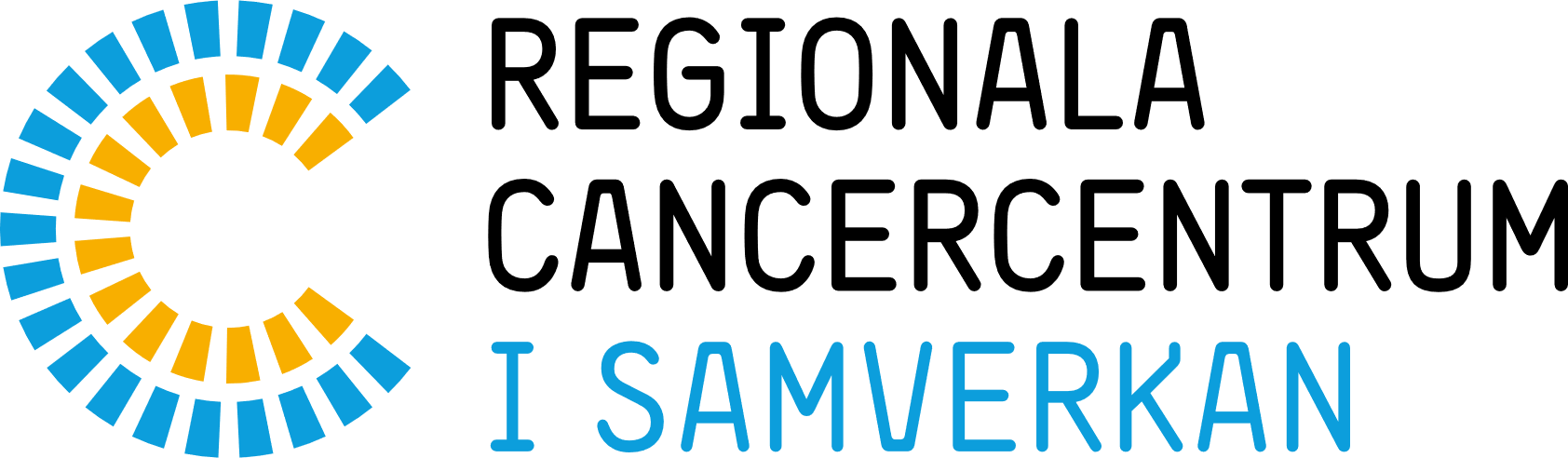 Mål med Cancerstudier i Sverige
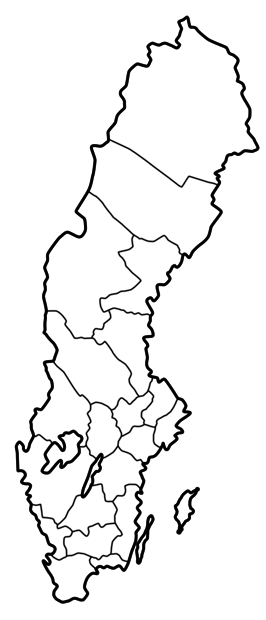 Underlätta för vården att hitta pågående kliniska cancerstudier.
Fler patienter som deltar i kliniska studier.
Mer jämlika möjligheter att delta i studier i hela landet.
Statistik – pågående studier
Antal inlagda studier är omkring: 300
Antal sjukhus med pågående studier: 38
Cancerområde med flest studier:
Mage-tarm
Bröst
Blod
Lunga

Uppdaterat mars 2025
Process – Cancerstudier i Sverige
Startmöte		Pågående	Stängning
Via egen behörighet
Matar in själv
Cancer-studie med pågående rekrytering
Deltagande site ansvarar för att stänga sin studie i databasen
Via handläggare vid RCC
Använder inmatningsmall
Via NASTRO*-enhet
NASTRO gör inmatning
* NASTRO = Nätverket för universitets­­sjukhusens prövningsenheter inom onkologi.
Sökmöjligheter
Cancerstudier där rekrytering av patienter pågår
Du kan söka på:
Cancerform
Deltagande sjukhus
Ord i titel
Behandlingstyp
Fas 1-studier
Namn på gen
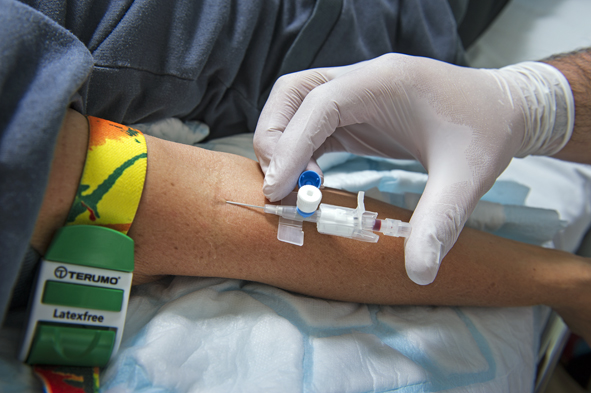 Registrera studie i Cancerstudier i Sverige
Skaffa egen behörighet via www.cancercentrum.se/cancerstudier
Eller kontakta: 
*NASTRO-enhet vid universitetssjukhusen – www.nastro.se
Handläggare på RCC Norr, Sonia KatsuuraE-post: sonia.katsuura@regionvasterbotten.seTelefonnummer: 090-785 28 51
Hitta till Cancerstudier i Sverige
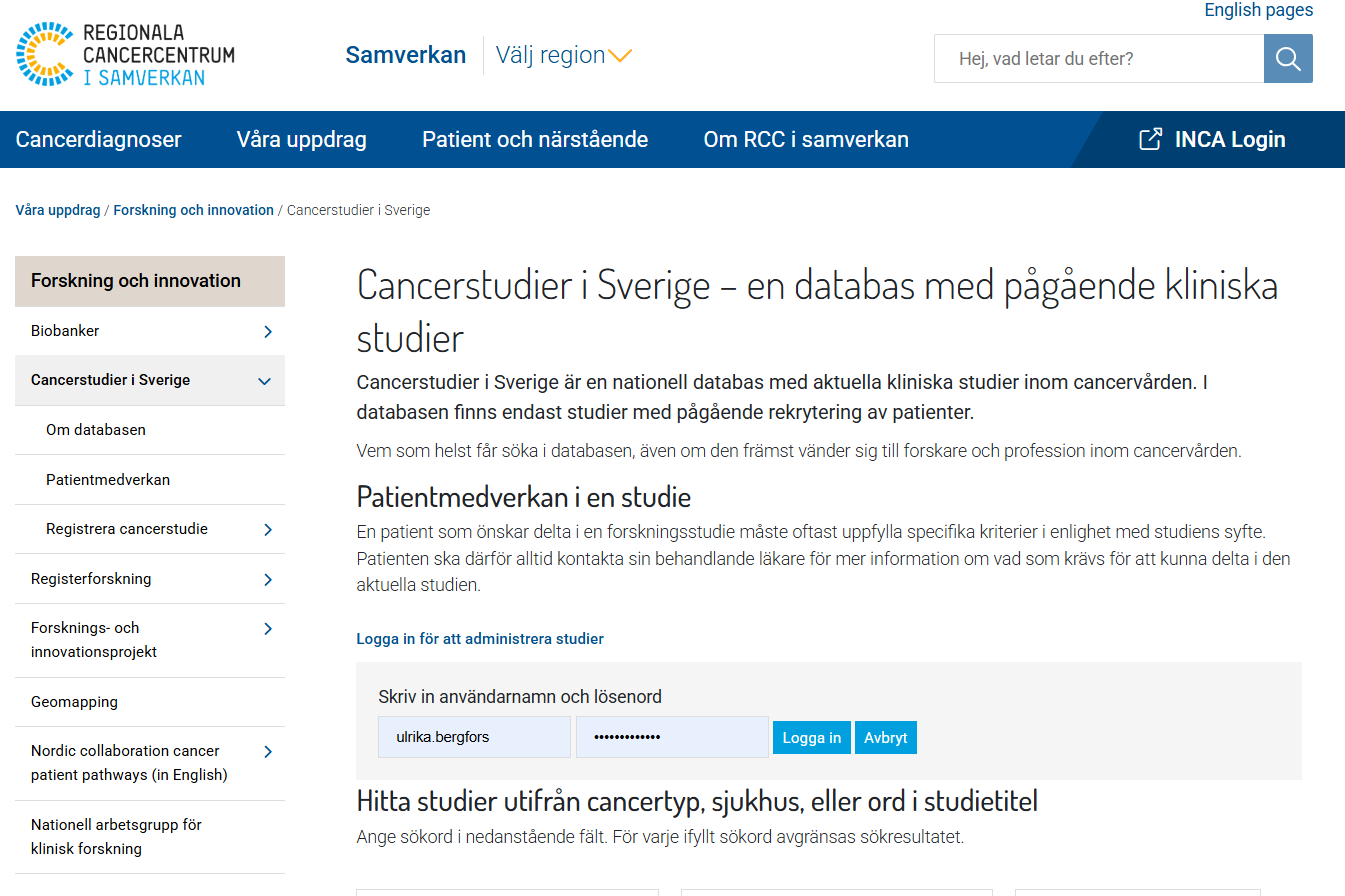 www.cancercentrum.se/cancerstudier